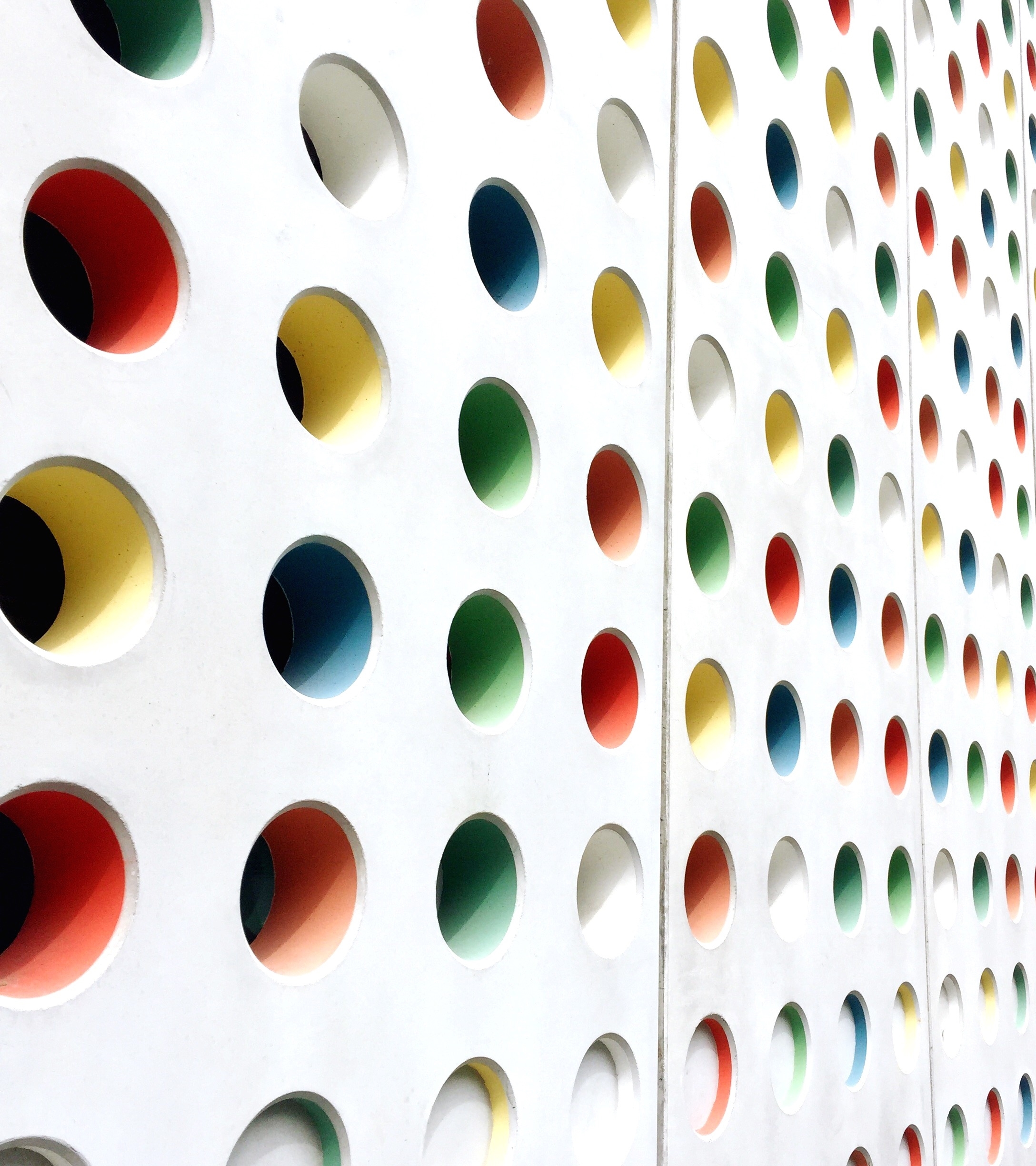 The “One Anothers”
Scriptures Quoted are from the NASB translation unless otherwise noted
Remember Me
Memory Issues
Struggle to memorize Scripture?
Remembering names, a challenge?
Can not remember where you put your keys?
You are in trouble when…
Memory Issues
Benefits of memory loss
You can hide your own Easter eggs
Plan your own surprise party
Memory Issues
Is your brain like the Bermuda Triangle
Do you have a photographic memory?
But it just takes hours to develop?
Has  low resolution?
Memory Issues
“Not only is my short-term memory horrible,
But so is my short-term memory.”
“A short pencil is better than a long memory”
“remember Me”
No of us want to be forgotten
“…I don’t want to leave a legacy. I don’t care if they remember me – Only Jesus”
I would like to be remembered
“remember Me”
I would like to leave a legacy
To be remembered
Memories do fade
In time we will be a distant memory
“remember Me”
Christ knew memories fade
Instituted the “Lord’s Supper”
“Do this in remembrance of Me”
“remember Me”
Matthew 26:26-29
Mark 14:22-25
Luke 22:14-23
1 Corinthians 11:23-34
Remember Christ’s humility
Disciples arguing – who is the greatest
Jesus demonstrated humility
Washing feet
Coming to earth, dying on the cross
Remember Christ’s humility
“Do nothing from selfishness or empty conceit, but with humility of mind regard one another more important than yourselves…” Philippians 2:3
Remember Christ’s humility
“Being found in appearance as a man, He humbled Himself by becoming obedient to the point of death, even the death on a cross”
Philippians 2:8
Remember The Unity We Have In Christ
Think about the elements
One loaf of bread – symbolic of one body
1 Corinthians 12:12-13
One cup – symbolic of one life
Remember The Unity We Have In Christ
“For the life of the flesh is in the blood, and I have given it to you on the altar to make atonement for your souls; for it is the blood by reason of the life that makes atonement.” 
Leviticus 17:11
Remember The Unity We Have In Christ
“I am not asking on behalf of these alone, but also for those who believe in Me through their word, that they may all be one; just as You, Father, are in Me and I in You, that they also may be in Us... 
John 17:20,21a
Remember the Cost of sin
“You must not eat…” - Genesis 2:17 
“For the wages of sin is death…” Rom. 6:23
The cost of our sin was Christ’s Life
Remember the Cost of sin
“For as through the one man’s disobedience the many were made sinners, so also through the obedience of the One the many will be made righteous.” Romans 5:19
Remember Christ’s Obedience
“For as through the one man’s disobedience the many were made sinners, so also through the obedience of the One the many will be made righteous.” Romans 5:19
Remember Christ’s Obedience
“…becoming obedient to the point of death”
We should be obedient 
“If you love Me, you will keep My commandments.”  John 14:15
Remember Christ’s Obedience
Christ’s obedience demonstrated His love for the Father
His Love for us
Our obedience demonstrates our love
Remember Christ’s Love
“Greater love has no one than this, that a person will lay down his life for his friends.” John 15:13
Remember Christ bore our burden
“Bear one another’s burdens, and thereby fulfill the law of Christ.” Galatians 6:2
We could not bear our burden & have a relationship with God
Christ bore it for us
Remember Christ’s Purpose
To save sinners
“…Christ Jesus came into the world to save sinners…” 1 Timothy 1:15
For the son of man has come to seek and to save that which was lost.” Luke 19:10
Remember Christ
Be humble
Be united
Be obedient – deterrent to sin
Remember Christ
Love one another - sacrifice 
Bear one another’s burdens
Consistently sow the seed of the gospel